Inflammation
If infection becomes too intense, it may become harmful to the tissue, such as acute hypersensitive reaction leads local tissue damage or anaphylactic shock and death of the individual
If process does go awry, autoimmune response will occur, causing body to basically begin to destroy itself, and anti-inflammatory medication will be needed to stop the process if it becomes injurious.
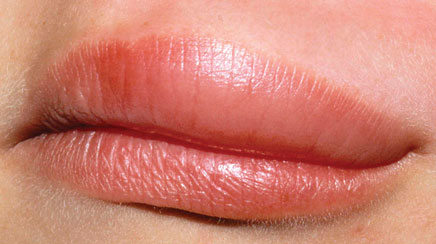 Inflammation Process
When we undergo any trauma, inflammation will occur every time.
Mast cells (tissue histiocytes) exit in all tissues of the body playing a major role in inflammatory process.
When injured or irritated, the cells release histamine, causing local arterioles, venules, and capillaries to dilate, increasing blood flow to the area, called Hyperemia (hyper=increased, emia= blood) causing redness and heat to the area.
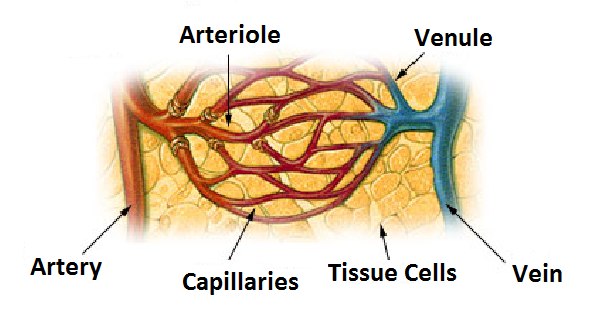 Inflammation process
Hyperemia also causes leukocytes(white blood cells) to the area as well as neutrophils, also called polymorphonuclear cells (Pmn’s) (poly=many, morphic=shaped nucleus).
These cells line the endothelium of the vessels waiting to move into tissues.
As capillaries dilate due to histamine, vascular permeability occurs. Allowing substances to enter that typically wouldn’t.
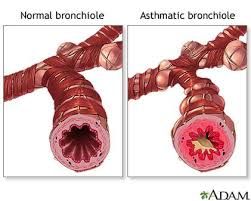 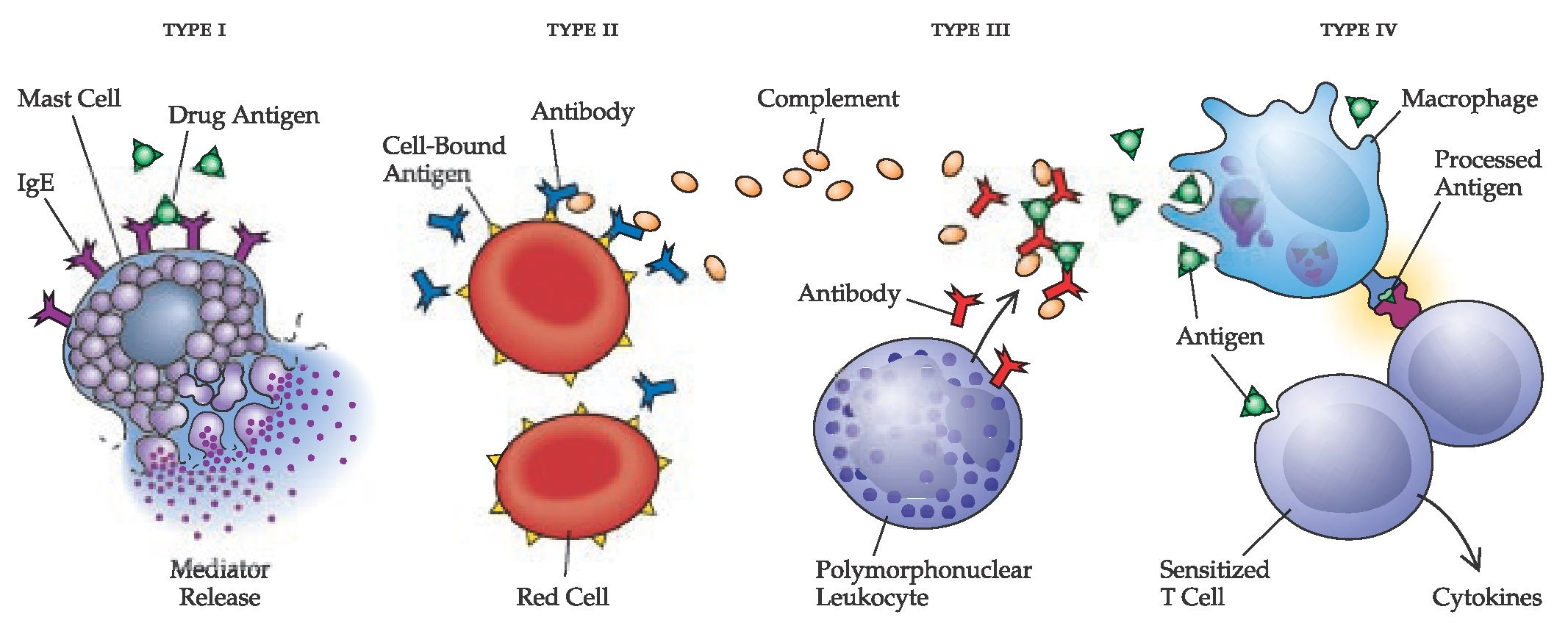 Inflammatory process
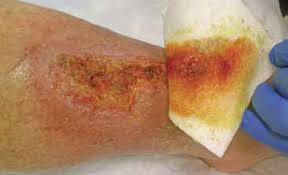 The permeability that occurs, allows blood fluid called exudate to leak into tissue causing swelling and edema observed with inflammation.
As edema increases, more pressure is exerted on nerve endings leading to increase pain and tenderness, as well as possible loss of function.
Vascular and cellular responses produce five cardinal signs of inflammation: heat, redness, swelling, pain, and loss of function.
Inflammatory process
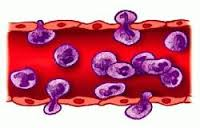 Diapedesis is the process of neutrophils extending part of their bodies between epithelial cells and squeeze through the capillary wall. 
The process of diapedesis delivers millions of  neutrophils within a few hours, making them the first cells to arrive and in large numbers directing the cells to the injured area by a process called Chemotaxis.
There are chemicals detected through chemoreceptors on the neutrophils outer membrane that are released by a variety of elements like bacteria, dead skin, and plasma proteins.
*Inflammation process*
When the neutrophil arrives at the scene of the trauma, it begins phagocytosis, eating and destroying microorganisms, foreign material and dead cells. 
Life of a neutrophil is short, so the death of many neutrophils mixed with exudate or blood fluid, make up the white fluid identified as pus.
 after about 3 to 4 days after inflammatory process begins, large numbers of another white cells, Monocytes begin to arrive.
As monocytes leave the bloodstream and move to tissue, it will also become phagocytic and is called a macrophage.
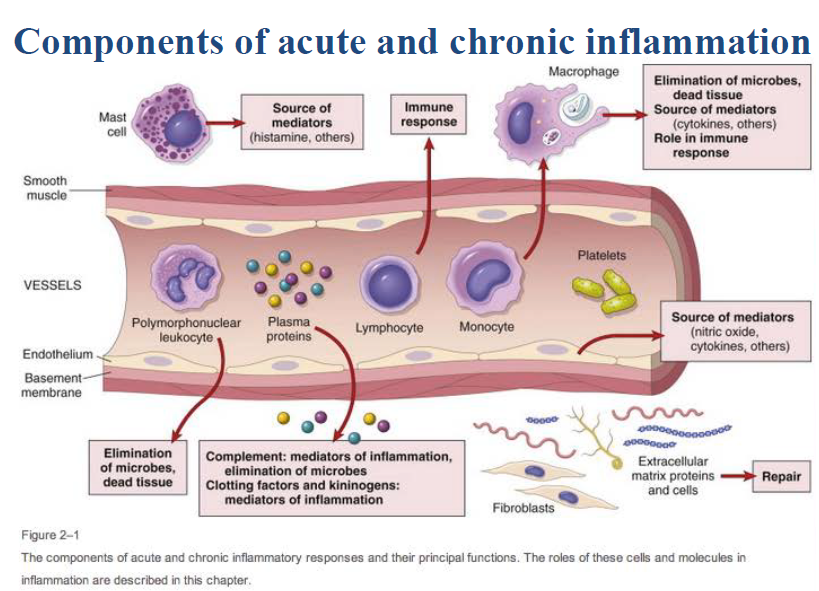 Inflammation process
As the name suggests, a macrophage is a large eater of microorganisms, foreign material and dead cells. This cell is slow moving but has more killing power than the neutrophil, as well as the ability to remove dead neutrophils and tissue debris in the inflamed area. 
Inflammation is considered acute unless it continues for a long period of time, then its chronic inflammation, causing exacerbation (flare up), eliciting a new outpouring of neutrophils
Inflammation process
After approximately 7 to 10 days, if inflammatory process doesn’t overcome the invader, lymphocytes will respond. 

Lymphocytes are slow but powerful specific killers, part of the body’s third line of defense of the immune response. They identify the enemy, make an antibody to kill it, and they remember the enemy and the killing process to destroy it.
https://www.youtube.com/watch?v=suCKm97yvyk
*Chronic inflammation*
Generally, chronic inflammation can be considered chronic if it has lasted 2 weeks or longer. If the attack of neutrophils and macrophages is unsuccessful, the battle can be chronic.
If macrophages cannot overcome the invader and protect the host, the body might isolate that area by forming a granuloma, formed by macrophages and fibrous deposits of collagen and hardened by calcium deposits.
Granulomas protect the surrounding tissue allowing healing to begin. Can be  large, form a fibrous rim, and eventually calcify. Can be caused by splinters, gravel, suture, etc.
Chronic granuloma formation
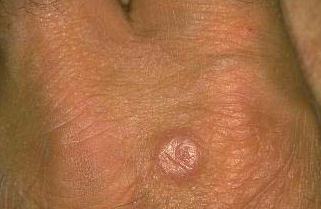 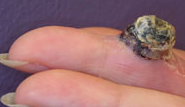 Inflammatory exudates
Duration and extend of an inflammatory lesion (discontinuity of tissue) may be determined by direct visualization of the site.

External inflammatory lesions are observed easily, while internal ones in organs and cavities might require surgical or endoscopic examination

Appearance and amount of exudate or blood fluid can assist in identifying acute or chronic condition.
Serous exudate
Serous exudate is a clear, serum-like fluid containing small amounts of protein, implying a small degree of damage occurring in acute stages of inflammation.
Examples of Serous exudate include the fluid in skin blisters, cold sores, and injured joints.
Serous exudate is easily reabsorbed after the inflammatory response is halted and healing begins.
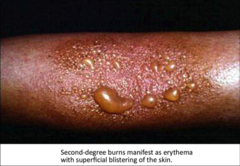 Fibrinous exudate
Composed of fluid and large amounts of fibrinogen (Protein that causes blood clots). Leakage of fibrinogen indicated a larger injury with more severe inflammation than serous exudate.

Fibrinous exudate can be observed in strep throat or bacterial pneumonia, forming a mesh-like lesion. 

A superficial skin wound might be covered in dried fibrinous exudate commonly called a scab.
Purulent exudate
Loaded with dead and dying pmn’s or neutrophils tissue debris, and pyogenic (pyo=pus, genic=arising), or pus forming bacteria. Purulent exudate is typically called pus.

A localized collection of pus is called an abscess; 
an accumulation of pus in a body cavity is called empyema.

For example, pus accumulated in the chest or thoracic cavity would be called thoracic empyema.
Fibrinous Exudate
Fibrinogen is a protein that causes blood clots
Serous exudate
Purulent exudate
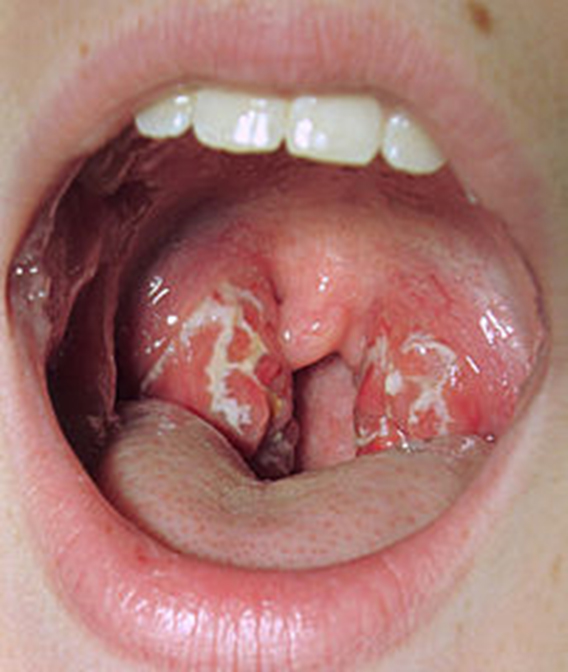 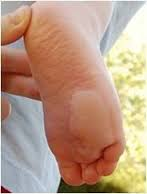 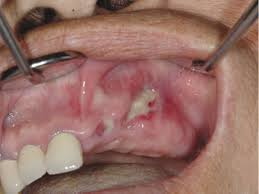 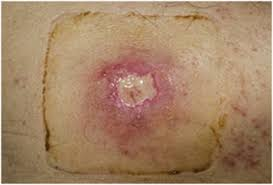 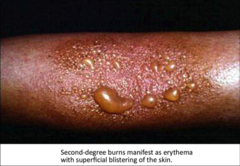 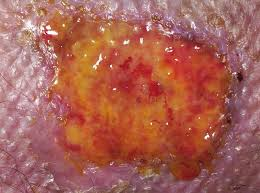 *inflammatory lesions*
Any discontinuity or abnormality of tissue is called a lesion, which may include, wounds, ulcers, wheals(skin rash), blisters, vesicles, pustules, or tumors. 
Lesions are due to physical or pathologic injury.
Inflammatory lesions include abscesses, ulcers, and cellulitis: Inflammation of connective tissue
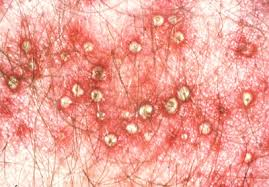 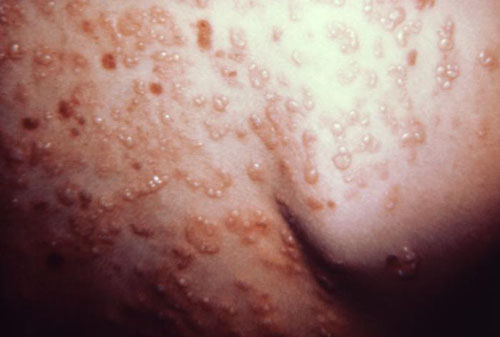 Pustule
Vesicle
abscesses
Typically caused by streptococcal and staphylococcal (pyogenic causing pus) bacteria.
During inflammation, body attempts to contain/stop the spread of the bacteria to adjacent tissue by forming a wall around the area.
When walls are formed around a purulent exudate, an abscess is formed.
Boils, furuncles, and pimples are Examples of an abscess
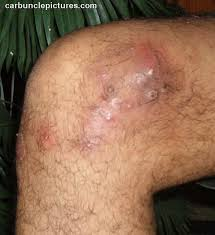 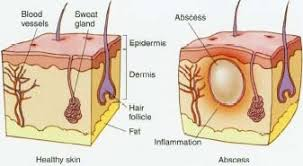 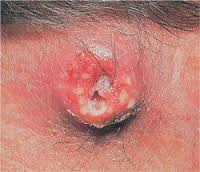 Furuncle
Boil
abscess
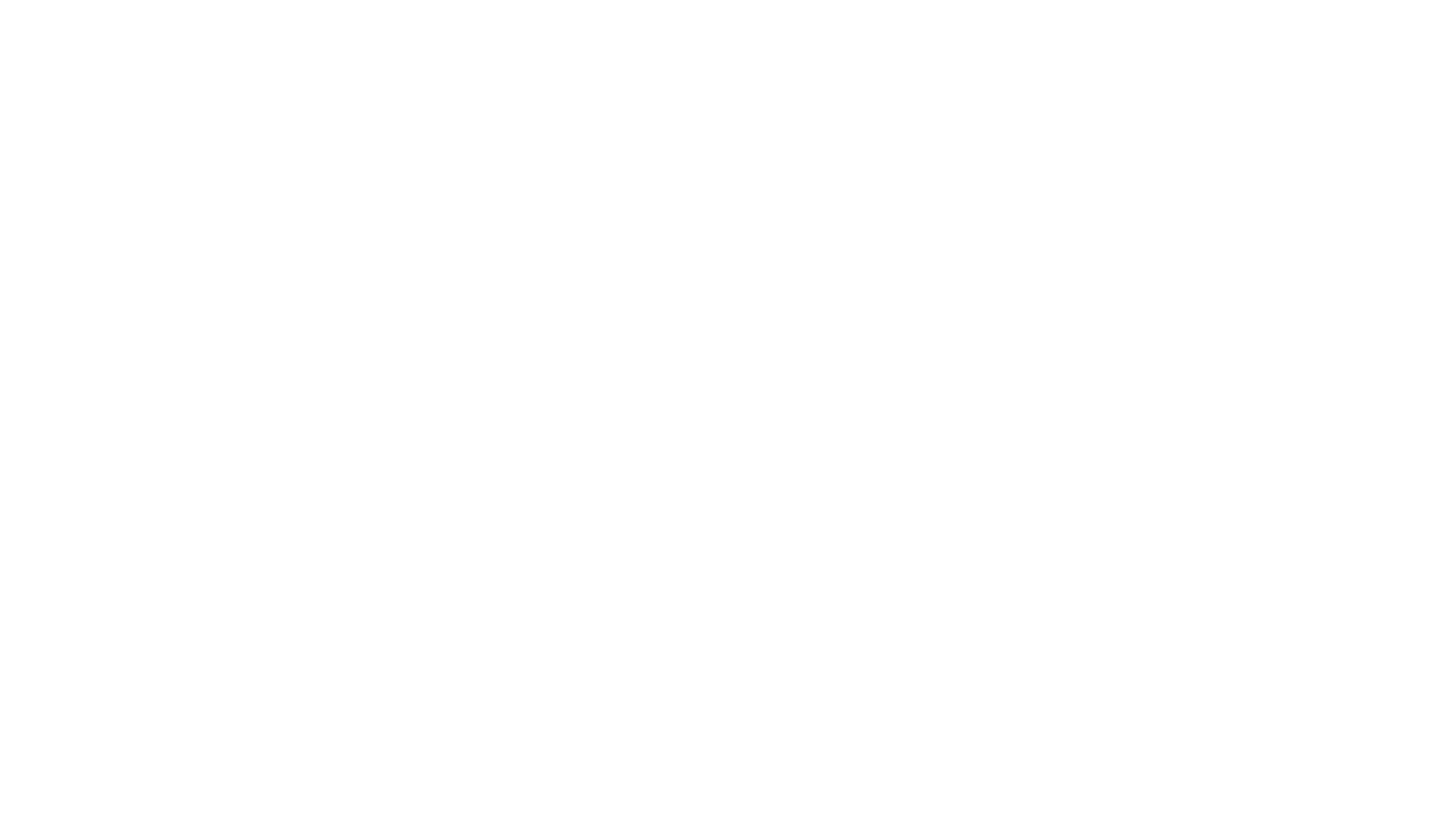 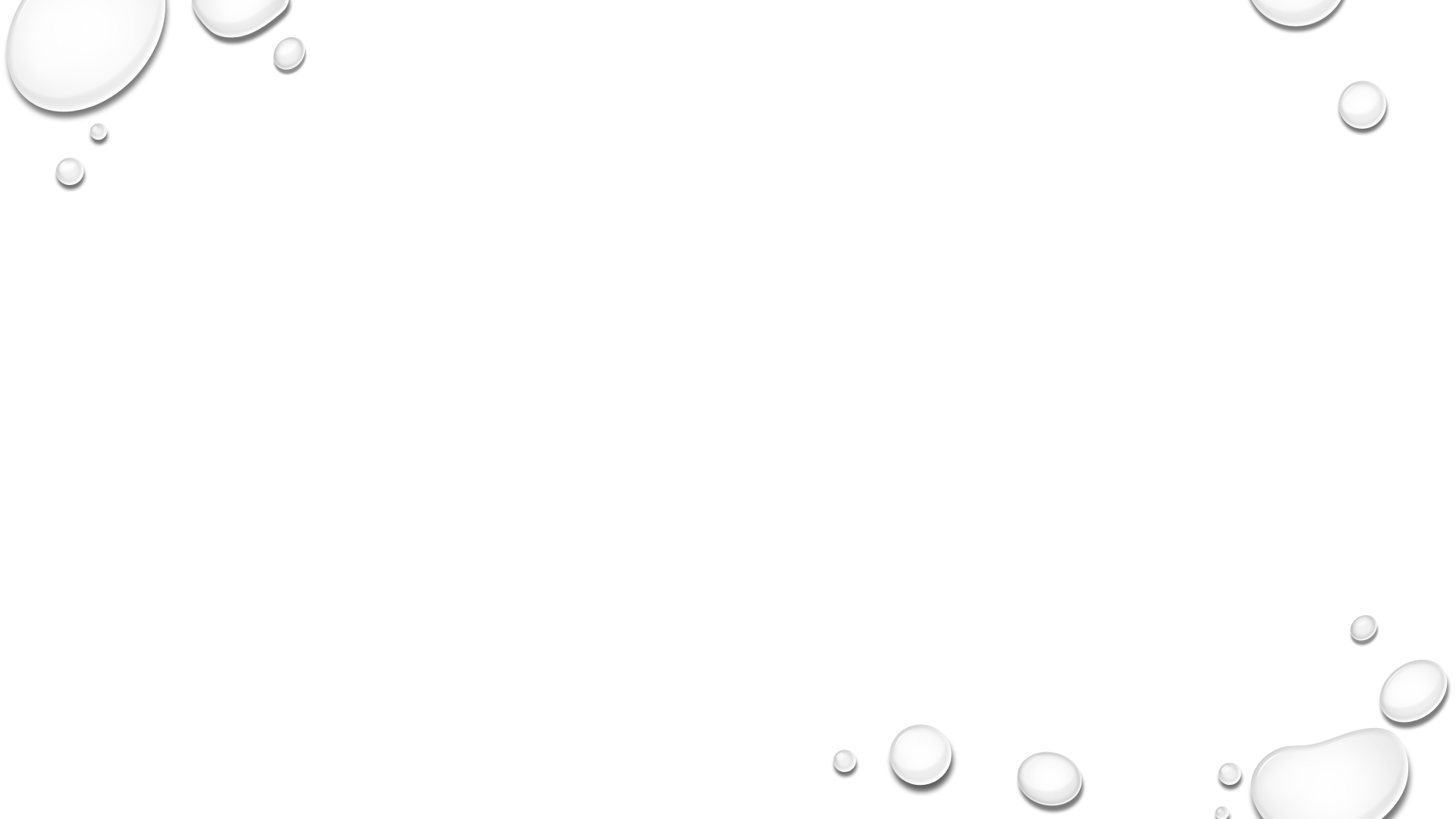 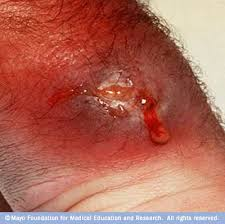 Typically a small abscess shows signs of acute inflammation: redness, heat, swelling, and pain. 
When the central portion of the abscess softens and develops a head, puncturing the head will cause an outpouring of pus, relief of pain, and healing.
Puncturing the head of the abscess before the head is soft can cause the spread of the infecting organism.
A Large abscess might need to be surgically incised and drained. Draining the abscess helps healing.
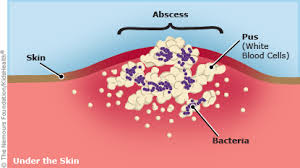 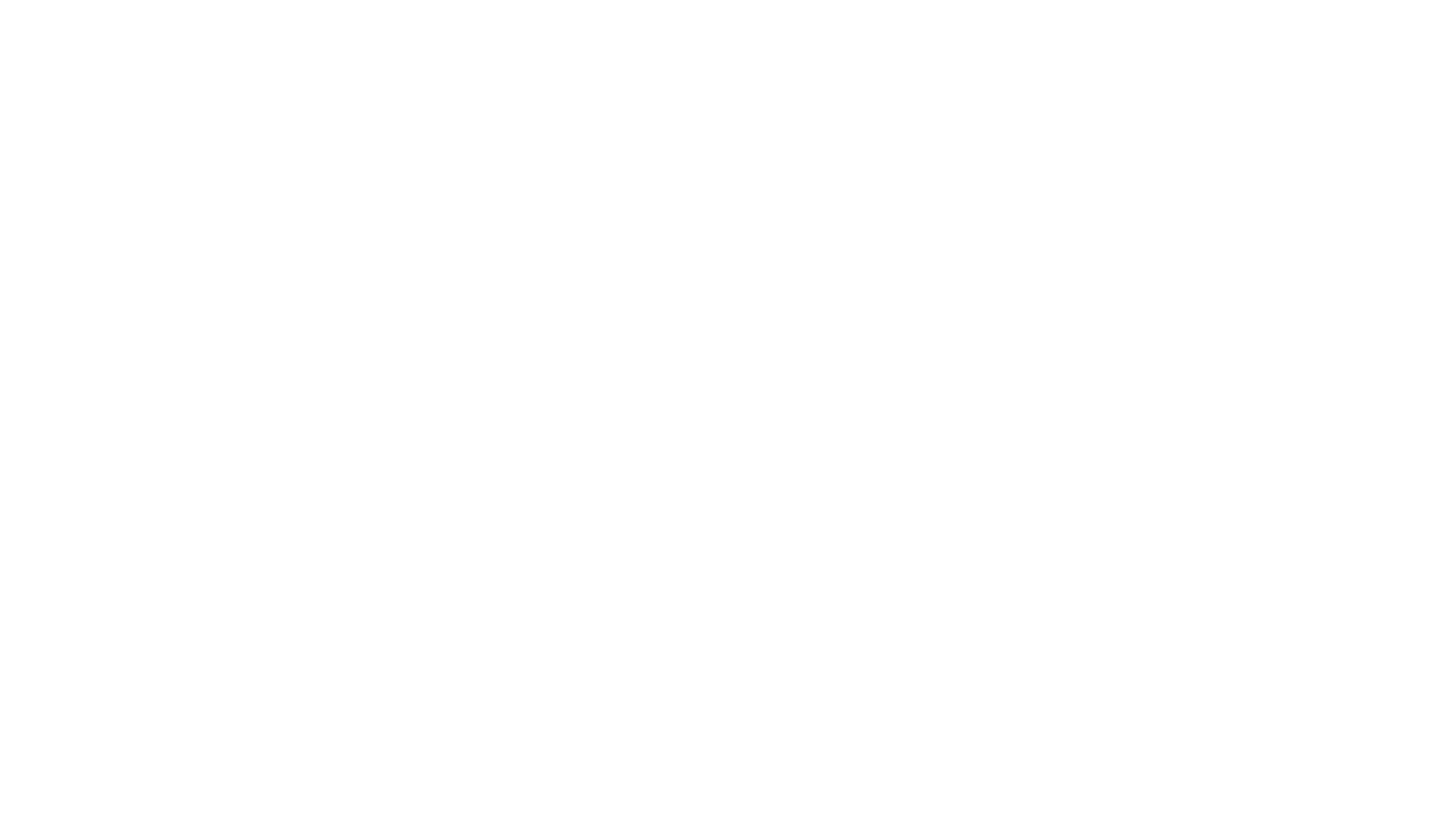 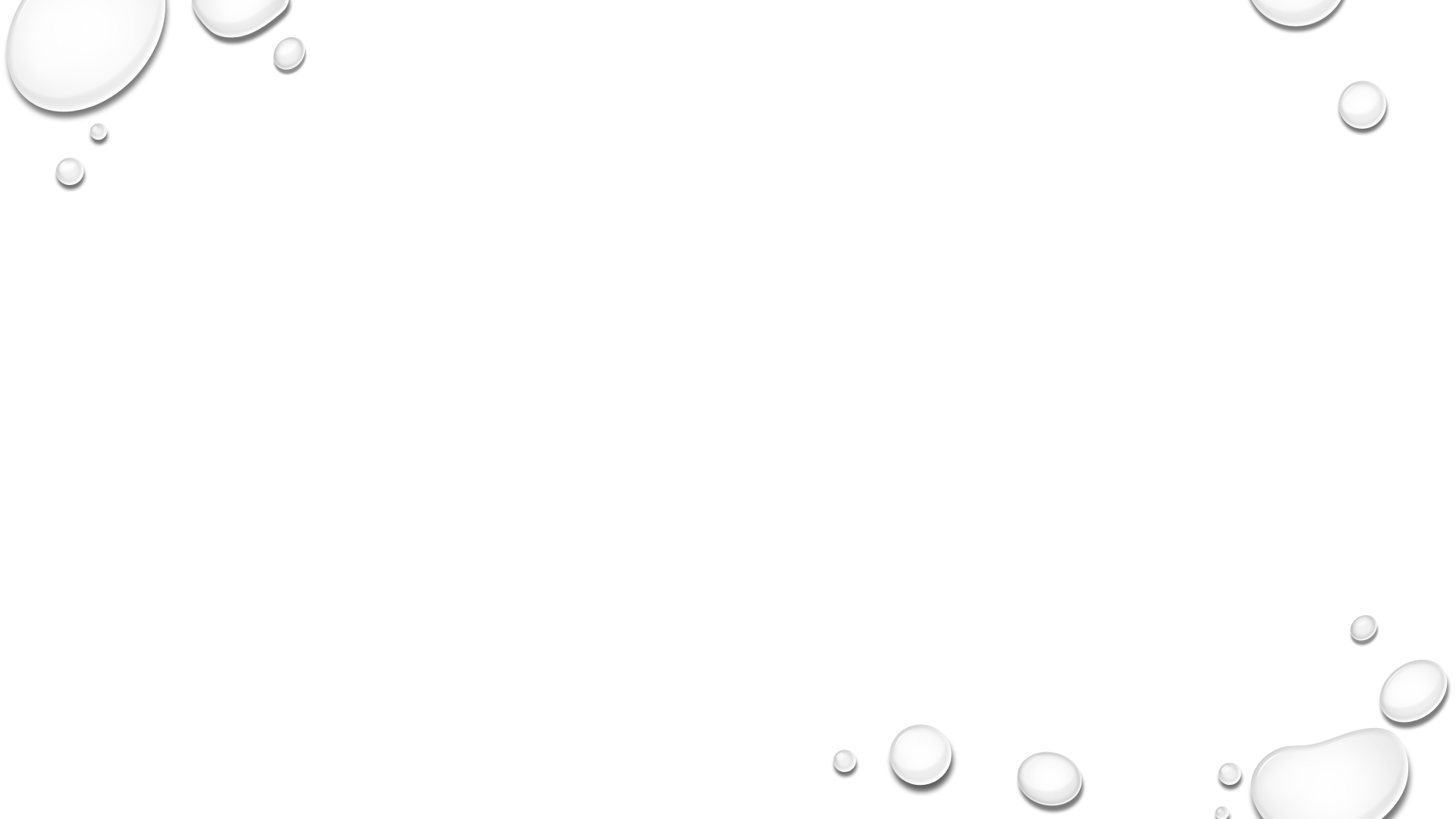 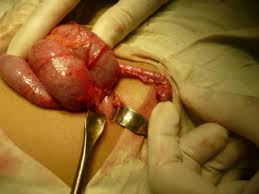 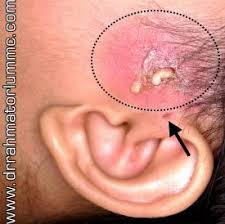 Abscess
A large abscess such as appendicitis, can spread and become fatal if not contained. 
When they rupture, they tend to form a tract/opening to the surface of the skin called a sinus.
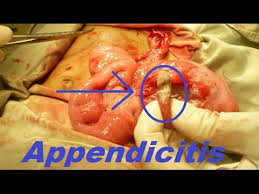 Abscess
Fistula - an abnormal pathway between two anatomic spaces or a pathways that leads from an internal cavity or organ to the surface of the body.
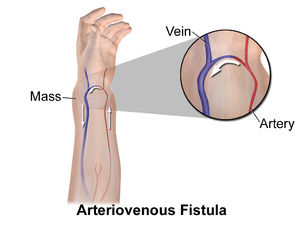 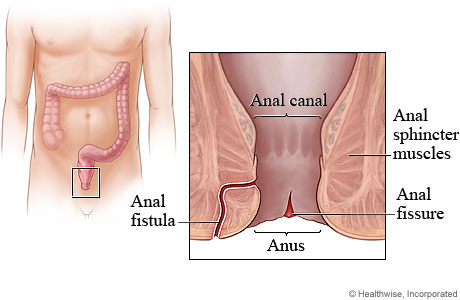 *ulcer*
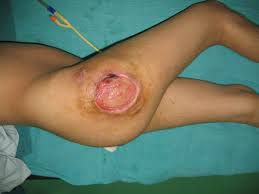 Crater like lesion in the skin or mucous membrane that is due to injury and subsequent inflammatory response. Tissue becomes necrotic and sloughs off, leaving a crater or excavated area.
Ulcers are usually seen in the stomach or duodenum by a result of bacteria or stomach acid.
Pressure ulcers (bedsores) are typically caused by excessive pressure on tissue, particularly on bony prominences of the body, especially in the reclining position.
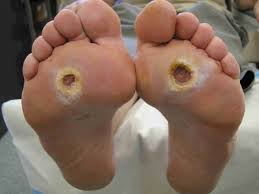 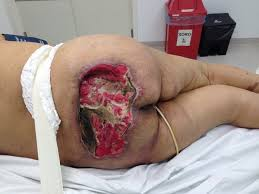 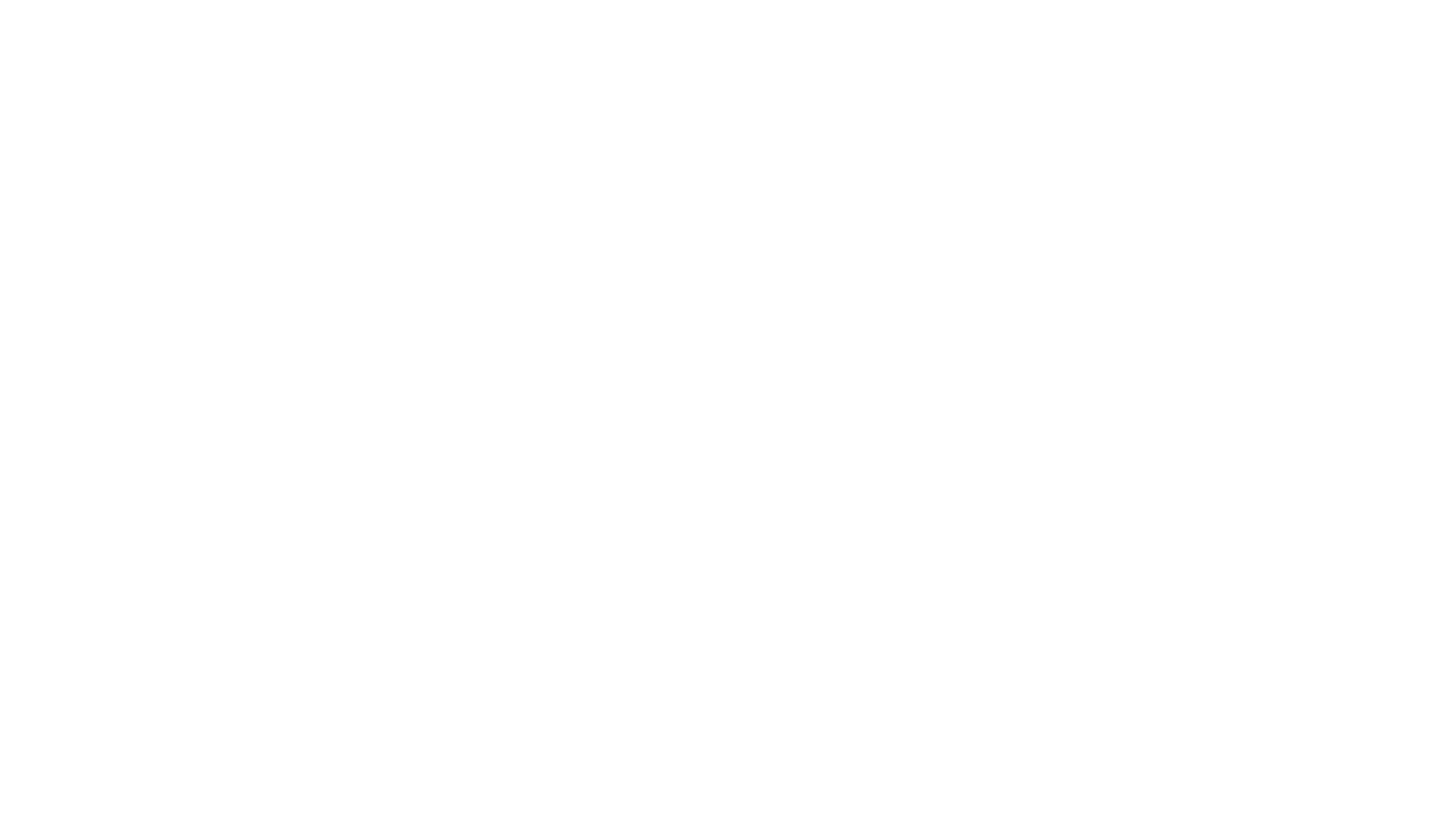 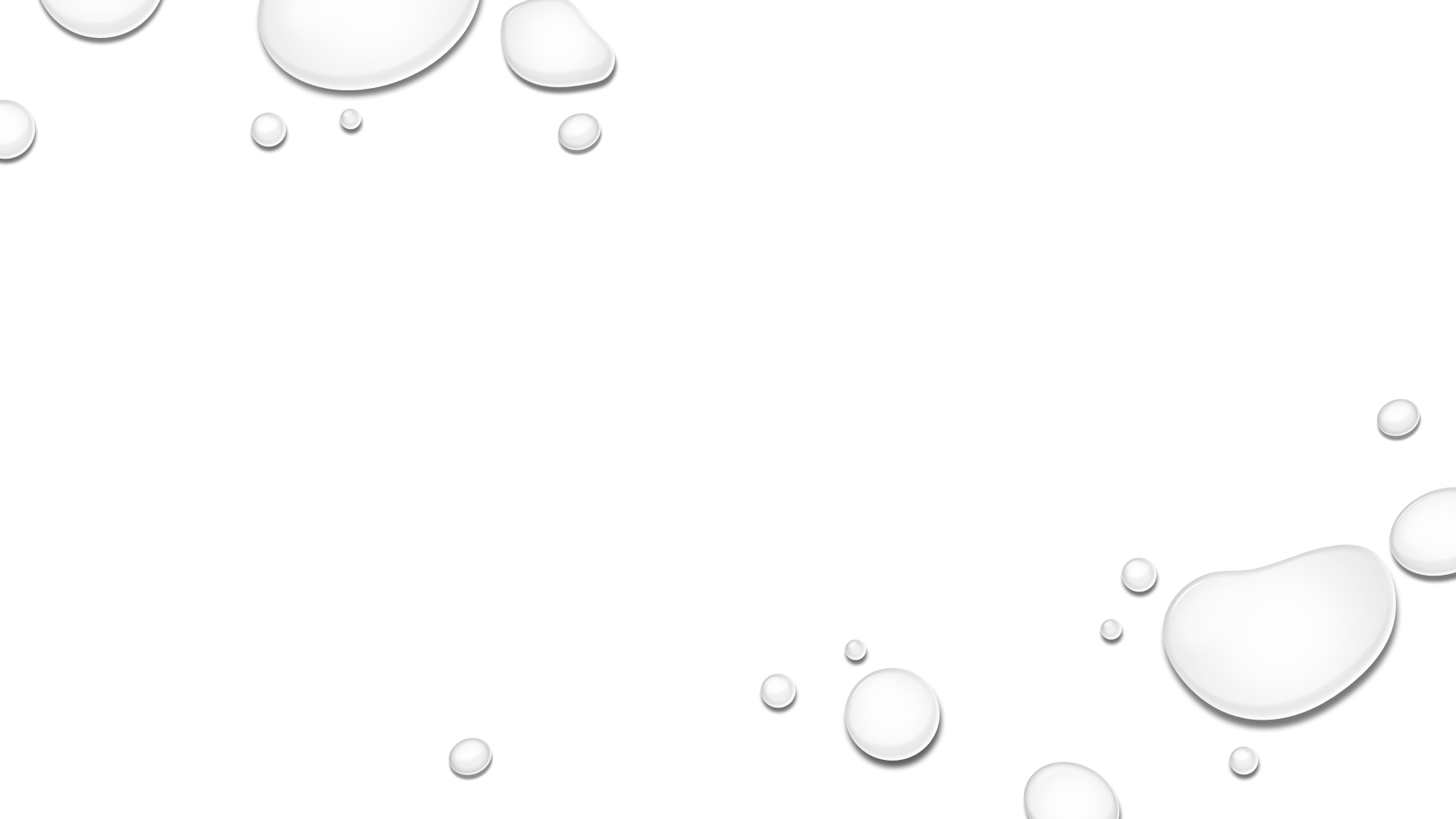 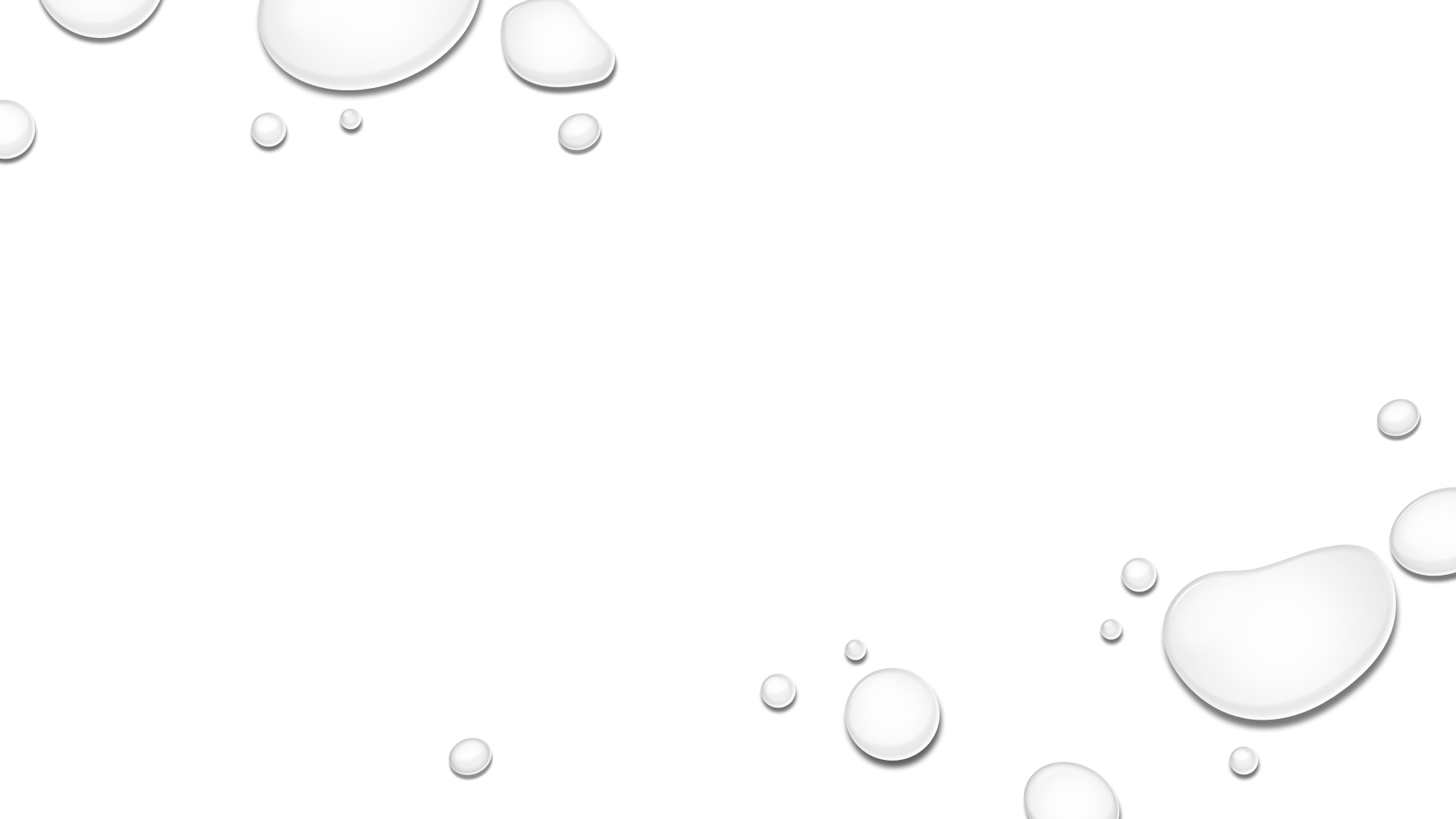 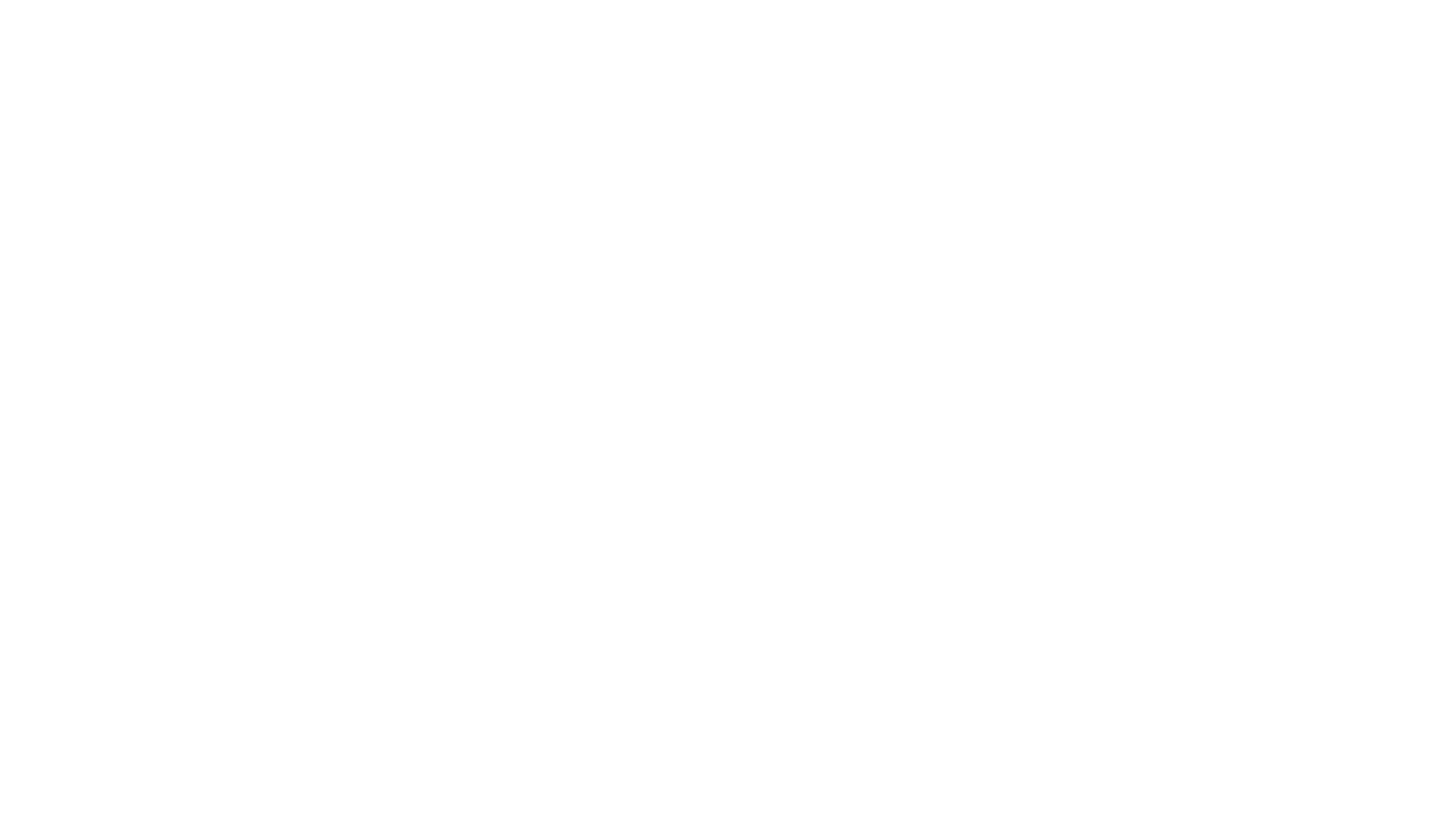 Stomach Ulcer
Can be caused by high acidic foods, medications like aspirin and other NSAID’s (Non-steroidal anti-inflammatory drugs)
cellulitis
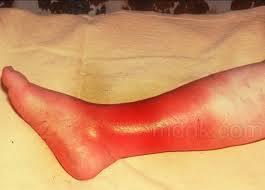 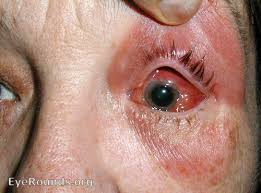 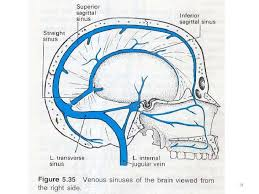 Diffuse or widespread, acute inflammatory process seen in subcutaneous tissues (beneath the skin). Is Typically due to infected insect or spider bite, or infected open skin.
Typically characterized by general edema and redness. Cellulitis of the face primarily involves the cheeks and periorbital (peri=around, orbital=eye) area. 
Periorbital cellulitis requires special attention because it can spread to the sinus of the brain, and mostly caused by streptococcus or staphylococcus. It is potentially dangerous but can be treated with antibiotics.